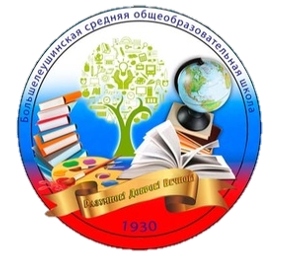 Муниципальное бюджетное общеобразовательное учреждение
«Большелеушинская средняя общеобразовательная школа»
Доклад:
«Готовность младших школьников
 к обучению в основной школе»
Подготовила:
учитель начальных классов
МБОУ «Большелеушинская СОШ»
Плесовских Александра Сергеевна
За окошком листопад,Пролетело лето.В средней школе ждут ребятНовые предметы.Это новая страница,Сложные программы.Будет нелегко учиться,Но помогут мамы.Перед толстой стопкой книгСняв в почтеньи шляпу,Как примерный ученик,Вспомнит школу папа.Твердо встанут у руля,Поведут к победамНовые учителя.С ними страх неведом!
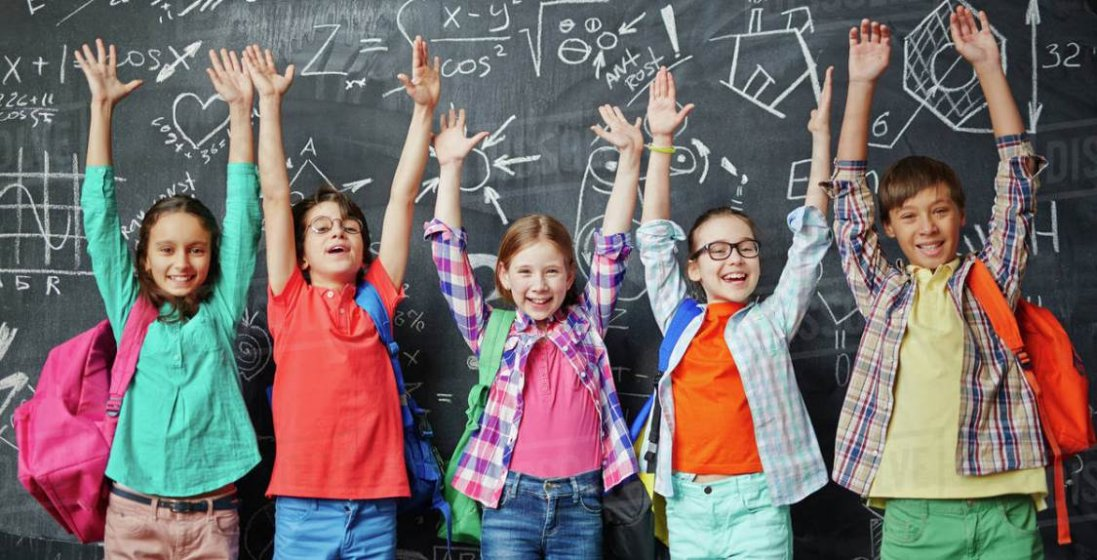 Адаптация - приспособление к окружающим условиям.
Готовность к обучению в средней школе
Успешное усвоение программного материала начальной школы.
Умение ученика самостоятельно работать, осмысливать материал, самому добывать знания из разных источников.
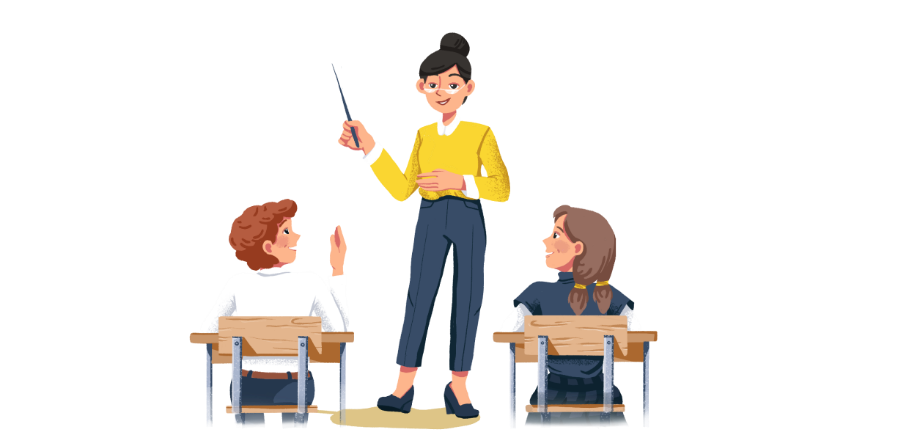 Параметры готовности к обучению в основной школе
Сформированность у обучающихся желания и основ умения учиться
Уровень освоения основных культурных предметных средств/способов действия необходимых для продолжения обучения в основной школе
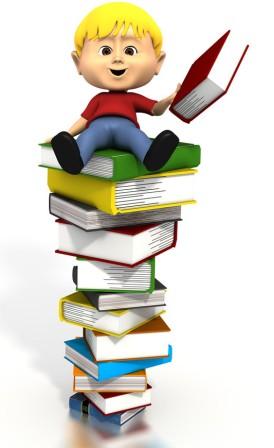 Умение учиться
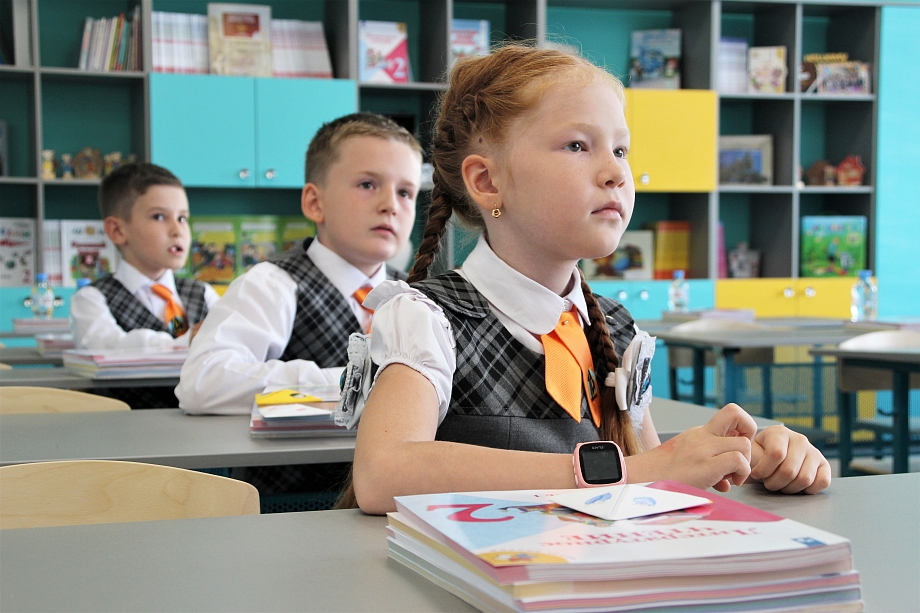 Есть характеристика 
субъекта учения, способного к самостоятельному выходу
за пределы собственной компетентности для поиска способов действия в новых ситуациях
Умения, важные для успешности в 5-м классе:
слушать учителя;
выделять главную мысль сообщения;
связно пересказывать содержание текста;
отвечать на вопросы к тексту;
ставить вопросы к тексту;
делать содержательные выводы на основе полученной информации;
письменно выражать свою мысль;
привлекать дополнительные источники информации, пользоваться литературой (словарями, энциклопедиями и пр.);
адекватно оценивать результаты собственной работы.
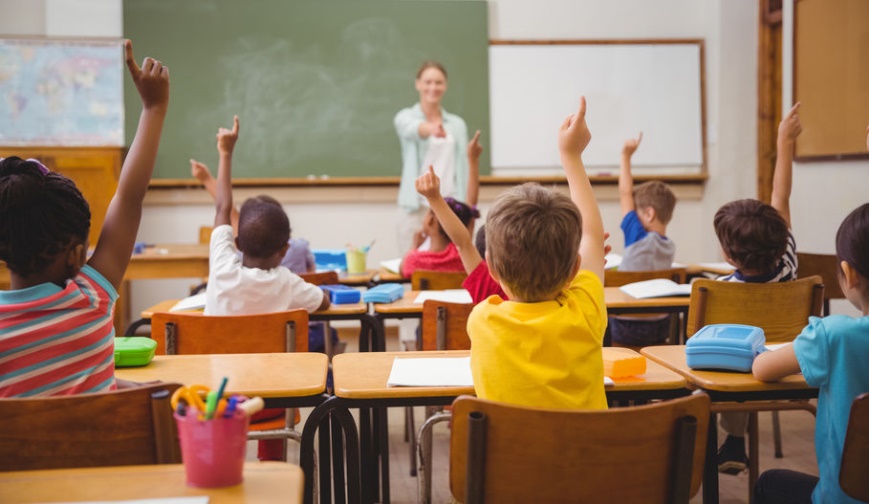 Взаимосвязь начальной и средней школы:
Знакомство с будущими пятиклассниками.
Посещение уроков, открытых мероприятий, родительских собраний.
Проведение уроков.
Знакомство с родителями, проведение родительского собрания.
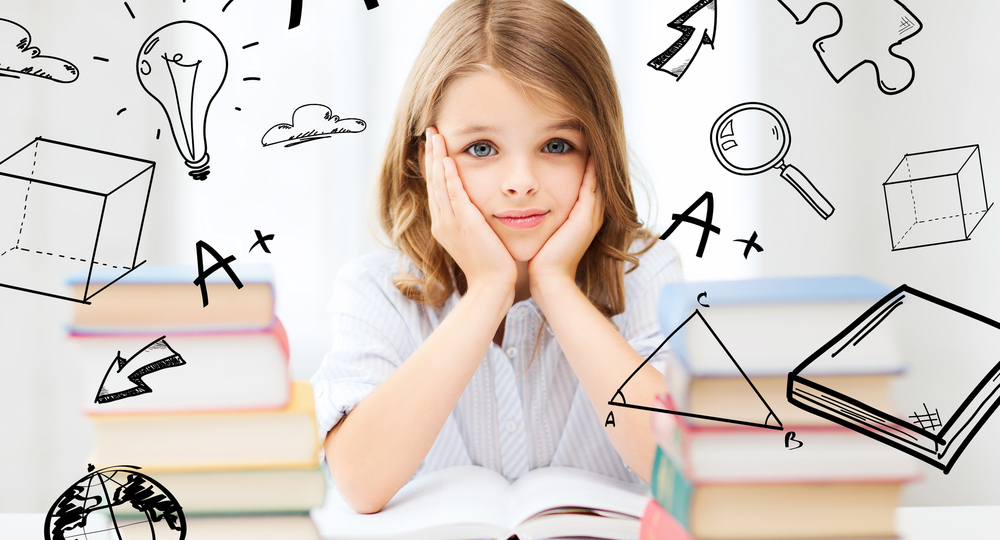 «Школа — это мастерская, где формируется мысль подрастающего поколения, надо крепко держать ее в руках, если не хочешь выпустить из рук будущее»A. Барбюс
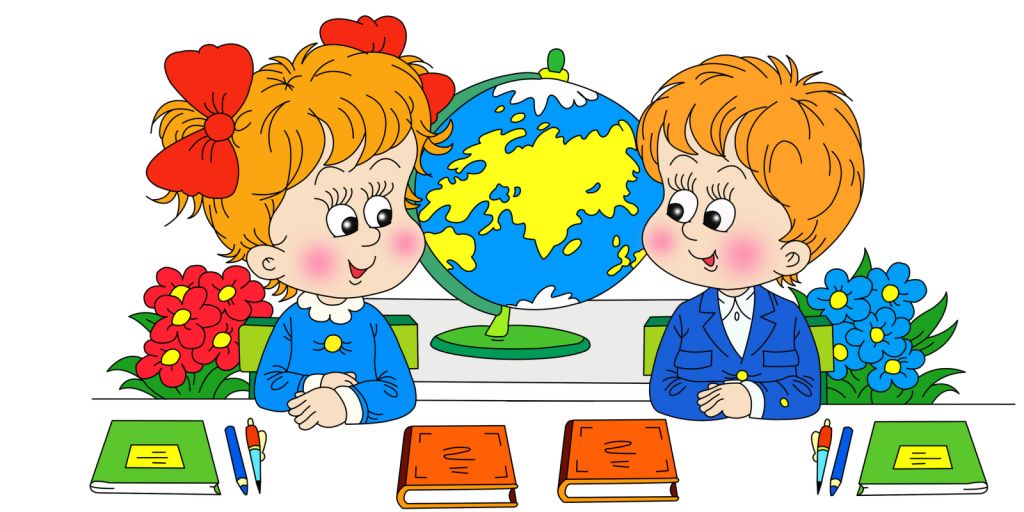